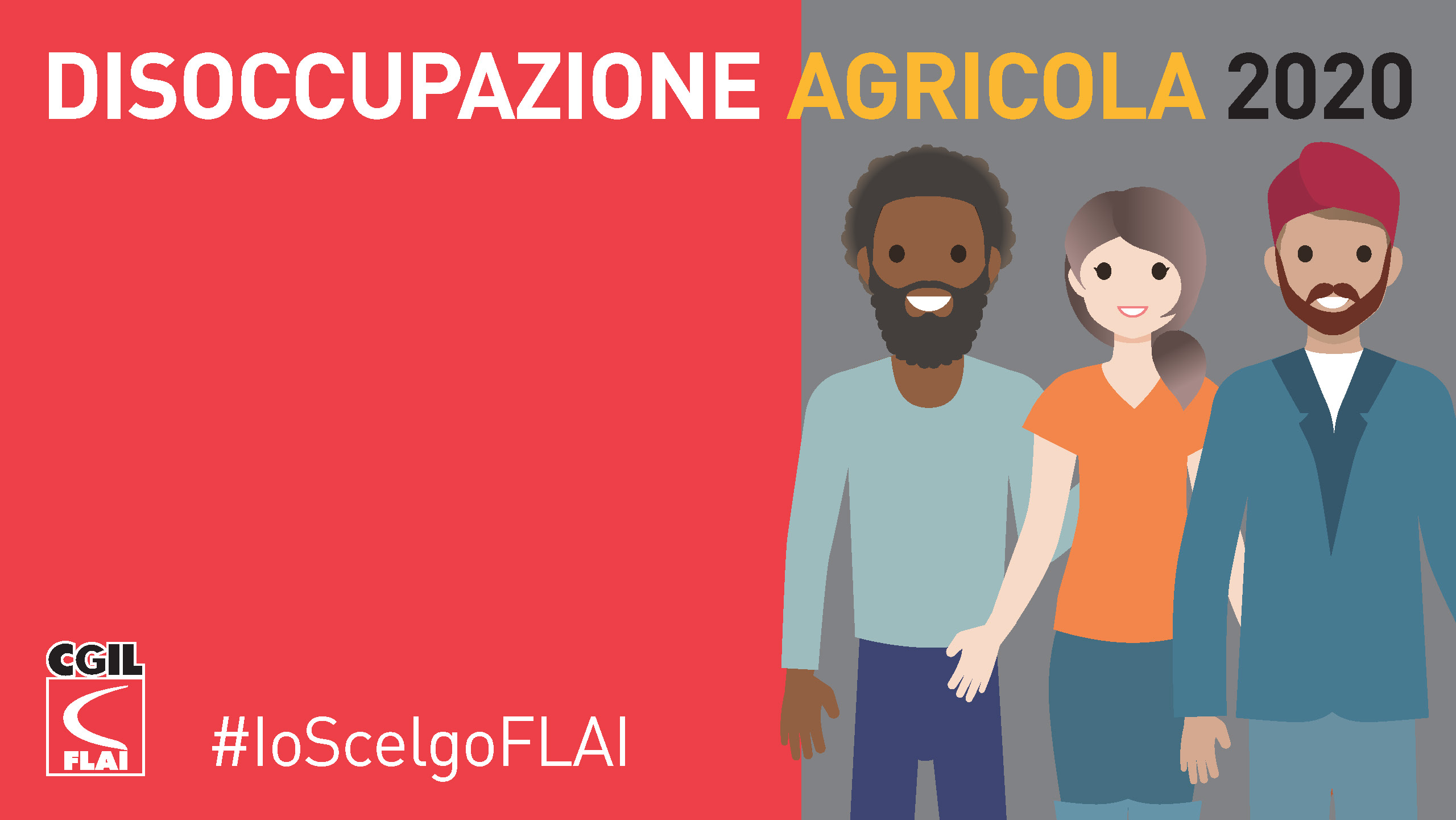 Contattaci entro il 31 marzo

FLAI CGIL (TERRITORIO)
(TELEFONO STRUTTURA)
(MAIL STRUTTURA)